Generalizing Sentence Analysis:G-nalysis
Presentation @ the 6th Annual AELG Professional Development Conference
By Olga Temple
Montgomery College, Silver Spring, MD
March 9, 2013
Teaching Language
[Speaker Notes: http://science.nationalgeographic.com/science/space/universe/galaxies-article/]
2 ways of looking at things: Wide Angle & Zoom
[Speaker Notes: The Earth as seen from Apollo 17
http://en.wikipedia.org/wiki/holism]
The WA lens of Dialectics views things in their unity (synthesis), in their essential interconnectedness, development, motion and change:
Dialectics vs. Metaphysics
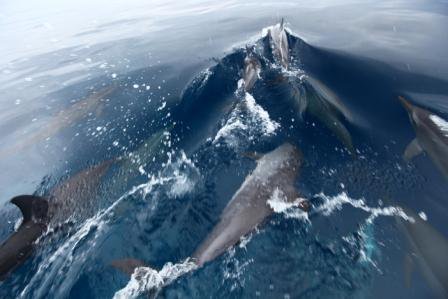 The zoom lens of analysis focuses on parts of the whole, fixed and isolated from the whole: White-beaked dolphin skeleton. Source: Zoologischen Museum Hamburg/Soebeeoearth.org
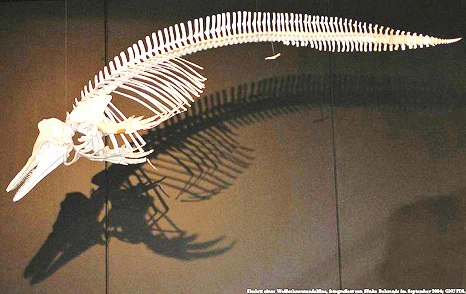 In the process of cognition,
the focus of our Mind’s Eye constantly 
zooms in & out: Wide Angle to Close-Up
(like when getting to know a person, trying to solve a problem, etc.)


In order to form a concept, we must be able 
not only to connect, but also to abstract, 
to single out characteristic elements, and to view them separately from the ‘totality of the concrete experience in which they are embedded.’ 
Vygotsky: 1934 

(It’s like breathing –not only inhalation, but also exhalation)
The Mechanism of Understanding:Synthesis & Analysis of Ideas
G-nalysis rests on the WA view of language as a COMPLEX WHOLE
of inseparable parts:


Psychological: every word - even ‘nonsense’ - has meaning!; cf. our ‘biological λ’;
Physical [sounds & structures – ideas come into existence only through words]
Social - the double function of every Sign is
To communicate 
Meaning, &
Historical - language is the product of societies, who live/think/change  in Time, the 4th dimension of all existence.
The WHOLE is more than the sum of its parts. Aristotle: Metaphysics 1045a10
H2 + O ≠ 		H2O

 
Water ≠ Hydrogen + Oxygen.

Language is more than its words 
& rules for putting them together.
Language is the social means of thought. 			Vygotsky: 1934
It is the 
yarn of social Signs, spun & given to us 
by society; 
out of it, we learn to spin our own unique 
‘webs of significance.’
Every word is already a generalization - an act of thought
Language = Verbal Thought. 

Therefore,

Mechanism of Language = Mechanism of Thought . 

To understand syntax, 
we must understand
HOW WETHINK
What do we do when we think?
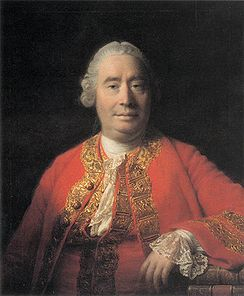 ‘Though it be too obvious to escape observation, that different ideas are connected together; I do not find that any philosopher has attempted to enumerate or class all the principles of association; ... To me, there appear to be only three principles of connexion among ideas; namely, Resemblance, Contiguity in time or place, and Cause or Effect.’ 
David Hume: 1748
All 3 types of association 		Generalization
Words are generalizations in the collective mind of the society, based on some similarity between concrete experiences: 

Several memories of the same thing [connected in the mind because of their similarity] produce finally a single general idea/sign for all of them – generalization.
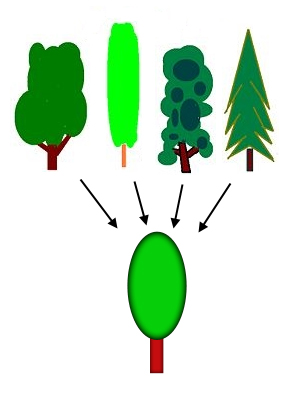 Mechanism of Thought (G)
Leaders of Florida's 'Chicken Church' want you to stop calling it the 'Chicken Church.'  
http://huff.to/13Dp8jo

FB comments:
It looks like not just a chicken, but a demented chicken! LOL
When it stops looking like a chicken, we'll stop calling it the Chicken Church.
Then why did you make it LOOK like a chicken?
[Speaker Notes: Leaders of Florida's 'Chicken Church' want you to stop calling it the 'Chicken Church.' http://huff.to/13Dp8jo]
What do these make you think of? Why?
The conception of word-meaning as a unit of both generalising thought and social interchange is of incalculable value for the study of thought and language. Vygotsky: Language and Thought (1934)
Verbal Thought, rooted in our senses, reflects our 4-D World There is nothing in the mind , unless it is first in the sensesAquinas
Through our senses, we perceive resemblance, contiguity & cause/effect relationships between things in our 4D physical world.

Our brains evolved, developing the super fast ‘broadband’ connections required for generalization (connecting our experiences in memory by Resemblance, Contiguity, & Cause/Effect).

Languages embody these relationships in their sentence structures (syntax). The mechanism of thought (the synthesis & analysis of generalization) can help us understand syntax, the structure of language.
Wisdom: Knowledge of the Causes
To make sense of things we perceive, we ask questions:  

Who? What? Which? Where? When? Why?  

In sentences, words perform different functions, reflecting these relationships; we call them ‘Parts of Speech’:

Nouns – [Who? What?] associations by resemblance, cause/effect & contiguity
Adjectives – [Which? Which kind?] association by resemblance
Adverbs – associations either by resemblance [How?], 
			by contiguity in space/time [Where? When?], or 
			by cause/effect [Why? With what consequence?, etc.]
These ‘sinews’ of generalization hold together the ‘images’/meanings we see with our Mind’s Eye; NO ‘SINEWS,’ NO MEANING:
If languages had a mechanism which were entirely rational, that mechanism could be studied in its own right. Saussure
‘It seems that many apparently arbitrary aspects of language can be explained by relatively natural cognitive constraints – and hence that language may be rather less arbitrary than at first supposed’ Christiansen/Chater: 2007




Human Logic limits  the arbitrariness of Language -each grammar sets its own paradigms of forms (word order, verb aspect/conjugation, declensions of the noun, etc.), but 
G-nalysis uses the universal principles of human understanding to make sense of sentence structure.
No single word is an assertion.Aristotle: On Interpretation
We do not normally speak in isolated words. 

To express a complex idea, 
we must say something about something – we must connect 
what we speak about (Subject) 
with 
what we say about it (Predicate). 

The Verb is the ‘connector’ that animates the sentence mosaic.
In use, words & their meanings are relatively independent of each other (Vygotsky: 1934).
Words acquire their true meaning only in the nexus of the proposition, and in the context of use.
Language – Verbal Thought
Every thought creates a connection, fulfills a function, solves a problem...

Thought is not merely expressed in words; it comes into existence through them. Every thought tends to connect something with something else, to establish a relationship between things.
(Vygotsky: 1934)

What are these connections, these relationships? – 
The sinews of GENERALIZATION.
GENERALIZATION:
The Rational Mechanism of Language
The Rational Language Mechanism:
The universal principles of human understanding (generalization) shape  all syntactic relations between word-meanings:

Synthesis of word-meanings into the ‘nexus’ of the sentence [S/V/C] – connecting what we speak about with what we say about it by resemblance (It is easy!), contiguity (We are in MC), or cause/effect (A causes B).

Analysis – zoom in on the main sentence constituents, adding ‘pixels’ to the S, V, or C (by R, C, or C/E)
Logical Connections in Generalization (Relations of Synthesis & Analysis)
In order to form a concept (generalization), we must not only connect, but also abstract, single out parts of it. Different societies developed their own ways of building their word mosaics through the synthesis and analysis of word-meanings. 

The relations between words in a sentence are of 2 kinds: 
those of synthesis (syntagmatic relations) &
those of analysis (associative relations).
Synthesis and AnalysisWe always try to put some meat on the bare bones:
Syntagmatic Relations: Synthesis (WA)
These include 

the linear pattern of the sentence nexus (SVC, in whichever order they come), and 
Contiguity/ causality relations between perceived events expressed by the verb and the nouns within the nexus; different grammars use different ways of expressing these relationships – Noun Declensions /Thematic Roles, prepositions (or both), Verb tenses, aspect & modality, etc.

The logical relationship between the noun and the verb in the nexus determines whether the noun is the Subject of the Verb (agent) or the receiver, directly or indirectly, of the effects of the action expressed by the verb.
Relations of Analysis (Zoom)
Two word functions express these associations:

Adjectives describe nouns by resemblance, 
Adverbs describe actions by resemblance, contiguity in space/time, or cause/effect
Nouns name things by all 3 kinds of association.

The functions of words in the sentence – whether they name the main sentence constituents or modify them – express universal logical relationships between things we perceive. 
That is why Parts of Speech are the same in all languages (al-Farabi on the difference btw grammar & logic)

In use, word-meanings form ‘chunks’ of composite meanings – phrases and clauses.
Synthesis & Analysisin sentence structure
DESCRIPTIVE LINGUISTICS:
‘ZOOM’ on structures

‘Parts of Speech’ are categories of lexical items defined by their morphological or syntactic behavior; both criteria are used in formal word class ID tests

Major word classes: VP; NP; AdjectiveP; PP; 

Different language structures   different word classes:
Kwamera: no adjectives (adjectives are verbs)
Igbo: no adjectives (adjectives are nouns)
Some languages have no prepositions, etc.
(Tallerman: 1998, p. 31)
Descriptions of Language can’t explain its ‘Causes’
We do not regard any of the senses as Wisdom; yet surely these give the most authoritative knowledge of particulars. But they do not tell us the 'why' of anything - e.g., why fire is hot; they only say that it is hot. … Wisdom is knowledge about certain principles and causes.
Aristotle: Metaphysics, Book I

The WHYs, the ‘causes’ of Language & its behavior elude the descriptive method:
The zoom lens of structuralism describes ‘fixed’ structures, it can’t explain them

Historical /Comparative linguistics describes HOW languages change – but it cannot tell us WHY.

Semantic theories view meaning as a fixed entity, & tries to pair linguistic expressions with these entities/meanings, but –WHY do meanings change? Why is ambiguity so inherent in language?
DESCRIPTIVE LINGUISTICS can’t explainINDETERMINACY of MEANING
We can only make sense of things only in our own heads - each Mind’s Eye sees what it can/wants to see, & its vision depends on
individual experience 
One’s level of cognitive development, education, enculturation, etc.
circumstances of communication, i.e.:

One’s psychological state (when we ‘see ‘red’; when we ‘can fly’; or when ‘beauty is in the eyes of the beholder’)
One’s physical state: fatigue/ illness (when we cannot keep our “mind’s eye” open, or when ‘beauty is in the eyes of the beer-holder’); also, the
Physical Circumstances: time of day/night, weather, etc.
Social/cultural context of communication, etc.
Meaning as Use
Word-meanings, the social ‘currency of thought exchange,’ are the tiles we put together to create our sentence mosaics /composite meanings. Each tile in a mosaic acquires its ‘meaning’ only in the context of the whole pattern:
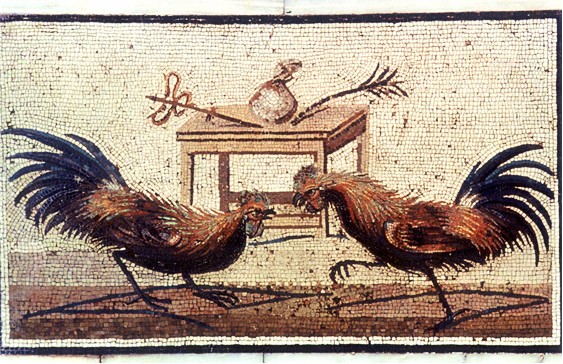 Meaning-as-Use
We use the words /social Signs to create composite sentence mosaics that we ‘see’ through our Mind’s Eye, & share them with others.

The ‘vision’ of each Mind’s Eye is subjective:
some are 20/20, some - myopic, others – long-sighted; 
some ‘see red’, others can hardly keep their ‘eye’ open, or just want to keep it shut, etc.
Yet, our common ‘currency’ ensures some exchange of value (always a relative concept ).
Man is the measure of all thingsProtagoras
In use, words form chunks of meaning that can be ‘seen’ differently by different minds.
Meaning is the product of minds, thinking ‘live’!
Indeterminacy of Meaning
A little old man shuffled slowly into an ice cream parlor and pulled himself slowly, painfully, up onto a stool.. 
After catching his breath, he ordered a banana split.
The waitress asked, kindly, 'Crushed nuts?'
'No… Arthritis.'
G-nalysis exposes the ‘sinews’ of generalization in individual minds
G-nalysis accommodates ambiguity
G-nalysis focuses on the universal ‘sinews’ (perceived relationships between all the words/groups of words in the sentence)
2 steps: 

1. ID all S/V/Cs in the main clause

2. ID all relations between words & ‘chunks’ of words by asking logical qs (phrases & clauses can do adjective, adverb, & noun ‘jobs’ in the sentence)
Concept ‘Tool Box’ for G-nalysis
Parts of speech
Revision of verbs: function, tenses, voice, modality, conjugation
Sentence
S/V/C [Compliment can be: Zero, PN, PA, or DO/IO]
4 types of sentence structure [simple, compound, complex & compound-complex]
Clause: an S/V/C that functions as an Adjective, Adverb or Noun in the main clause
Phrase: a group of words that function together as an Adjective, Adverb or Noun in the main clause
Generalizing sentence analysis
G-nalysis focuses on how words & groups of words function together in the nexus of the main sentence; 2 steps:
ID all nexal patterns
ID clause/phrase/word functions through the WA view of the whole, and asking ‘common sense’/ logical questions about its parts
Diagram nexal patterns (independent        ; dependent     )
With what consequence?
         S1         V1            C1                                                     S2        V2       C2                   
//I /think/; /therefore, /I /am//.   Adv. of consequence
G-nalysis Examples
Which all?                                                                                             What?
                  S1              S2                   V2                                                 V1                       S3                                V3
//All /who were there/saw /what /happened//.

S/V/C # 1: 	All saw [what happened]
S/V/C # 2: 	Who were there
S/V/C # 3: 	what happened

Main S/V/C: All saw what happened.
Dependent SVCs: 
who  were there = Adjective clause (describes ‘All’)
what happened = Noun clause (names what all saw)
G-nalysis Examples
Which everything?                                              What?
               S1                                                               S2                       V2                  C2(DO)                                        V1             C1(PA)
//Everything  // you / can / imagine // is / real//. 
Picasso




                                                                                                             Adjective clause
G-nalysis Examples
What?                                    Which apparatus?                                          What?
           S1               V1                          C1(PN)                         C2(IO)                       S2           V2                S3              V3
//Brain / is / an apparatus // with which /we / think / we / think//
Ambrose Bierce






Adjective clause 

Noun clause
G-nalysis is easy to grasp,
because it uses the natural way we think to identify the logical relationships between words and groups of words in the sentence mosaic.
Examples of how different languages express the cause/effect relationship between two clauses:
I think, therefore I am.
Je pense, donc je suis. [French]
Cogito, ergo sum. [Latin]
Nne aposi, eguko nne. [Telei of Southern Bougainville]
Saya pikir, mahanya Saya ada. [Bahasa Indonesia]
Ah de tink, so na mi. [Krio of Sierra Leone]
The universal principles of human understanding operate in all languages: different tactics, same strategy!
Japanese: 	Ware omou, yueni ware ari.
Latvian: 	Es domāju – tādēļ es esmu.
German:	Ich denke, also bin ich.
Spanish:	Yo pienso, entonces yo soy.
Dutch:	Ik denk, daarom ik besta.
Russian: 	Я мыслю, следовательно, я существую.
Greek: 	Σκέφτομαι άρα υπάρχω .
Generalization shapes Syntax
Language embodies not only what we think, 
but also how we do it - associating ideas by resemblance, contiguity & cause/effect.

G-nalysis helps students see the logic of language.
Man is an animal suspended in the webs of significance he himself has spun. Max Weber (1864-1920)
Human civilization is inconceivable without language; this is why acquisition of good language skills has always been regarded as the cornerstone of education in all human societies.

The social webs of meaning support and shape us, until we mature and become adult ‘spinners’ in our own right. 

G-nanysis helps students become better spinners of their 
‘webs of significance.’
Conclusion
Dialectics makes syntax easy & fun, because it uses the natural way we think to discover the ‘mechanics’ of spinning complex meanings.

Because g-nalysis is easy to understand and use, students enjoy it and soon become expert ‘web spinners.’
References
Tallerman, Maggie. 1998. Understanding Syntax. Oxford University Press.
Hume, David. An Enquiry Concerning Human Understanding, Section III – Of the 	Association of Ideas. http://18th.eserver.org/hume-enquiry.html  	(29/07/2009)
Vygotsky, Lev. 1986. Thought and Language, trans. Alex Kazulin. The MIT Press, 	Massachusetts.
Temple, Olga. The Webs of Significance: Lectures in Language, Culture & History 	(2004-2011). University of Papua New Guinea. ISBN: 978-9980-84-913-7
Temple, Olga. 2011. Genesutra: a Course in Dialectical Linguistics. UPNG 	University Press. ISBN: 978-9980-84-910-6
Temple, Olga. Syntax through the Wide-Angle Lens of Dialectics. Language & 	Linguistics in Melanesia (LLM), Vol. 30, No. 2, 2012. 	www.langlxmelanesia.com
Temple, Olga. Language: captured ‘live’ through the lens of dialectics. Language & 	Linguistics in Melanesia (LLM), Vol. 29, 2011. www.langlxmelanesia.com
Temple, Olga. The Rational Language Mechanism: Key to Understanding Syntax. 	Journal of English Studies, Vol. 1, 2009.
Temple, Olga. Limitations of Arbitrariness. The South Pacific Journal of Philosophy 	& Culture, Vol. 10, 2008-2009
Let the Fun Begin! 
Mosaics 4 G-nalysis
Get a new car for your spouse! It'll be a great trade 
When there's a will, I want to be in it.
Red, White and Blue represent Freedom… unless they are flashing behind you!
I Upped My Pledge - Up Yours!
To express a complex idea, we must say something about something – we must connect  what we speak about with what we say about it. 
To be or not to be – that is the question.
Brevity is the soul of wit, and tediousness – the limbs and outward flourishes.
Time Present and Time Past are both, perhaps present in Time Future, and Time Future contained in Time Past… If all time is eternally present, all Time is unredeemable. (T.S. Eliot)